مسك الكرة  باليد ورميها في اي اتجاه   محدد حسب الامر(672)
مقدم الهدف 
عفرة محمد المقبالي
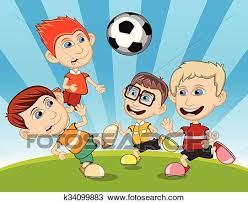 15 February 2021
2
15 February 2021
3
15 February 2021
4
15 February 2021
5